6. FOGLALKOZÁS
ISTEN NAGYKÖVETEI
[Speaker Notes: MIELŐTT ELKEZDJÜK: 
Imádságos szívvel olvassuk el a tanulmányt legalább kétszer.  
Gyűjtsünk össze minden anyagot, amire a szekciókban szükségünk lesz.
Dolgozzunk együtt valakivel a csoportból és tervezzük el, ki, melyik szekciót fogja vezetni!  
 
A VEZETŐ SZEMÉLYES FELKÉSZÜLÉSE: 
 
Idézzünk fel egy alkalmat, amikor valaki váratlan nagylelkűségével, kedvességével, vagy szeretetével bemutatatott nekünk valami jót Isten jelleméből. Miben segített viselkedésük többet megtudnunk Istenről?  Ha a Szentlélek arra indít, mondjuk el történetünket a foglalkozás elején, vagy az összefoglalási részben!  De mindenképpen használjuk a történet lelkesítő hatását a mai összejövetelen!]
NOTE:
To change images on this slide, select a picture and delete it. Then click the Insert Picture icon
in the placeholder to insert your own image.
Üdvözlés és imádság
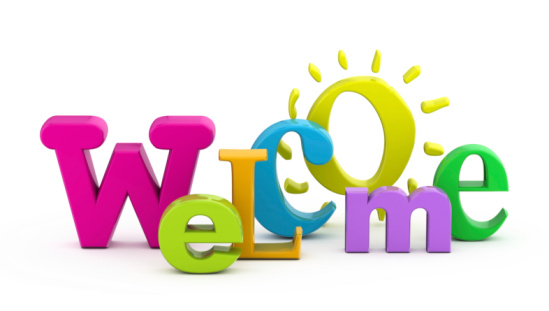 And Prayer
[Speaker Notes: ÜDVÖZLÉS ÉS IMÁDSÁG 
Üdvözöljük a csoportot!  
 
Ellenőrizzük, hogy mindenki magával hozta-e az imanaplóját! Kérdezzük meg, hogy mindenki átvette-e az előző foglalkozáson kiosztott igekutató feladatot. Felfedeztek-e valami újdonságot, vagy olyasmit, amit meg szeretnének osztani a csoporttal? Térjünk vissza az imanapló hátuljába feljegyzett imakérésekre is! Imádkozzunk majd értük a közös ima idején!  
 
Istennel való barátságunk különös felelősséget ruház ránk. Napjainkban az országoknak nagyköveteik vannak, akik más országokban képviselik hazájukat. A nagyköveteket azért küldik külföldre, hogy kiépítsék az országok közötti megértést és erősítsék a kapcsolataikat. Ha Jézust követjük, mi is Isten nagykövetei vagyunk.  
 
Isten arra hívott el bennünket, hogy nagykövetei legyünk a Földön!  
„Krisztusért járván tehát követségben, mintha Isten kérne mi általunk: Krisztusért kérünk, béküljetek meg az Istennel.” (2Kor 5:20)
 
E fontos feladat megértésének másik hasonlata lehet, hogy mi Isten közönségkapcsolati csoportjának dolgozói vagyunk. Az a dolgunk, hogy közösségi kapcsolataink által a lehető legjobb módon mutassuk be Őt a nyilvánosság előtt.  
 
Legtöbben még nem találkoztunk nagykövettel, és vajmi keveset tudunk a munkájukról. A reklámok működéséről viszont van némi fogalmunk. A legtöbb hirdetés egy vállalat képviselőjének üzenete. Az üzenet így szól: - „Gyere és vedd meg, amit ajánlunk, mert ez a legjobb!” (még akkor is, ha ez nem igaz). Amit azonban Isten kínál, az teljesen ingyenes és valóban a legeslegjobb!]
[Speaker Notes: VIDEOKLIP A LECKE BEVEZETÉSÉHEZ 
 
https://www.sermonspice.com/search?q=ambassador
https://www.sermonspice.com/product/30767/coram-deo]
NOTE:
To change images on this slide, select a picture and delete it. Then click the Insert Picture icon
in the placeholder to insert your own image.
BEMELEGÍTÉS
[Speaker Notes: BEMELEGÍTÉS

Szükségünk lesz: 
Egy üres papírlapra – minden párnak
Tollakra/ceruzákra
 
Osszuk kétszemélyes csoportokra a résztvevőket. A párok gyűjtsék össze és írják le minden ötletüket arról, hogyan reklámozzák termékeiket a cégek!
Állapítsuk meg, melyik csoport gyűjtötte össze a legtöbbet 2 perc alatt! 
2 perc után térjünk vissza a nagy csoporthoz, és készítsünk egy összesített listát a különböző módszerekről!  
Az összes lány részvételével beszéljük meg a következő kérdéseket: 
Milyen módszereket használnak a keresztények, hogyan hirdetik életükkel Istent?  
Milyen módszerekkel hirdeti Isten önmagát, amelyek nem függenek emberi segítőktől?]
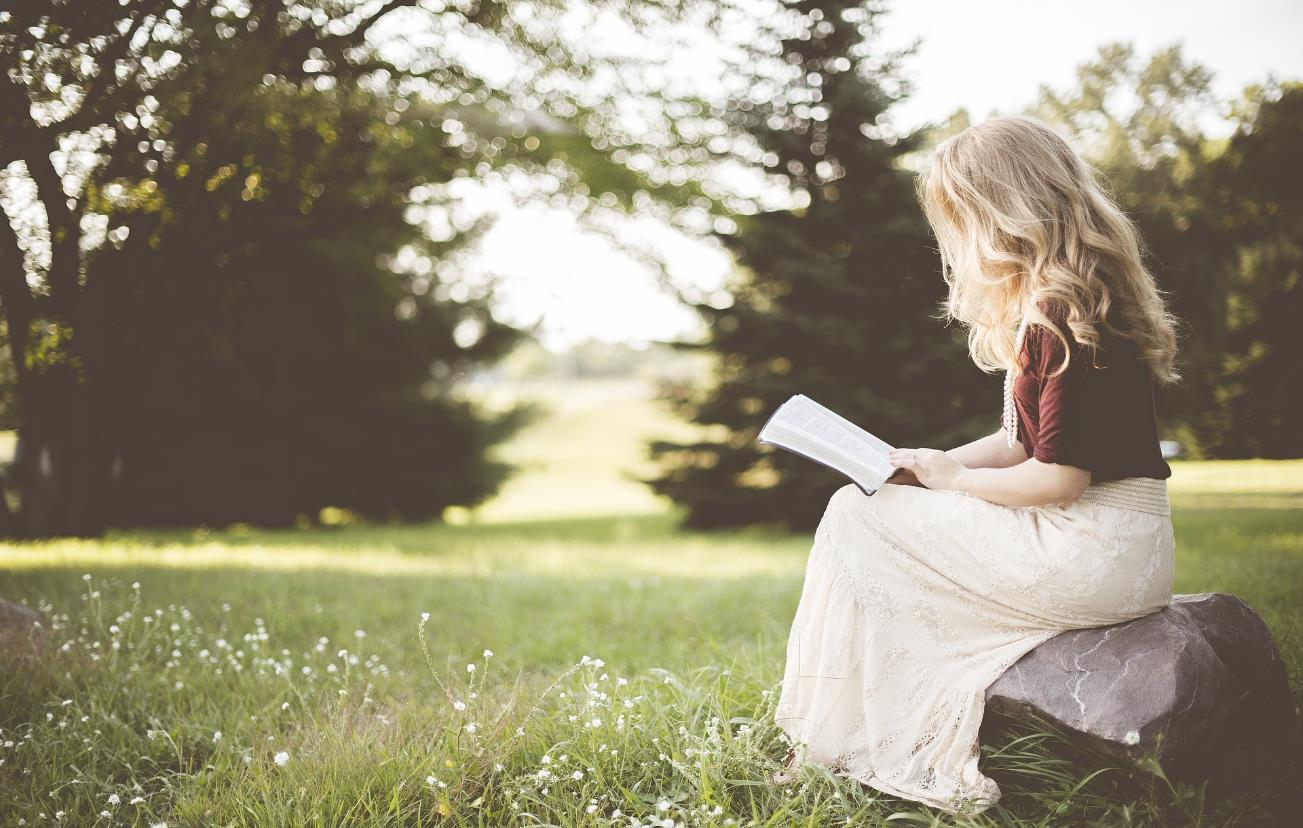 Word Search
IGEKUTATÁS
[Speaker Notes: IGEKUTÁS
 
Szükségünk lesz: 
 
Személyenként egy példányra a teljes igekutató jegyzetből (amit majd hazavisznek). 
Újabb példányokra, az alábbi utasításoknak megfelelően.  
Tollakra
 
Kérjük meg a bemelegítés során alakult párokat, hogy más párokkal együtt alkossanak nagyobb kiscsoportokat a tanulmányozáshoz. 
Adjunk mindegyik csoportnak az A, B, C és D jelű tanulmányokból, amelyek az összes témát lefedik.  
Adjunk mindenkinek egy teljes készletet, amit önállóan tanulmányozhat majd és a naplójába tehet.  
Adjunk 15 percet a kiscsoportoknak a tanulmányozásra, majd hívjuk össze a teljes csoportot. Mindegyik kis csoport képviselője tartson egy rövid beszámolót társaival tett felfedezéseiről és gondolatairól.]
AZ IMÁDSÁG IDEJE
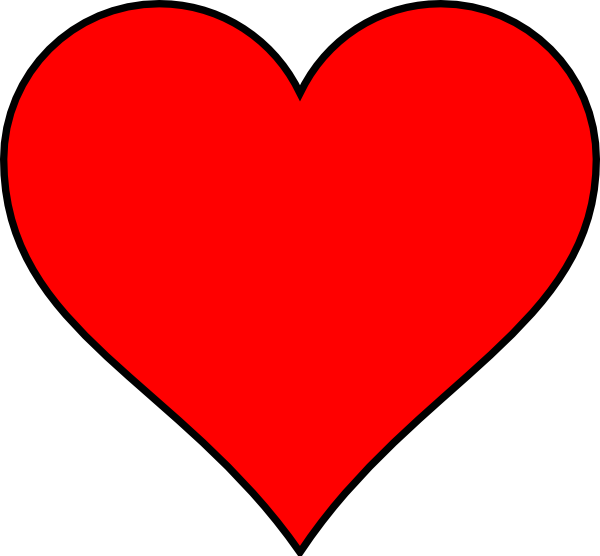 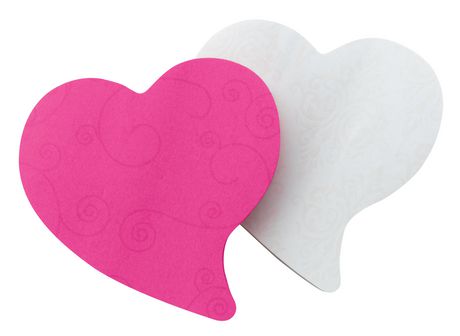 [Speaker Notes: AZ IMÁDSÁG IDEJE 
 
Vágjunk ki piros kartonpapírból egy nagyméretű szívet, amit kék rajzszeggel rögzítsünk a táblára! Adjunk mindenkinek kisebb mérető, szív alakú post it-et! Kérjük meg a lányokat, hogy írják rá, milyen módon fogják bemutatni, hogy Isten nagykövetei. Mindenki ragassza fel a kis szívet a nagy karton szívre, és imádsággal fejezzük be az alkalmat! Kérjük Isten Szent Lelkét, hogy segítsen nekünk Isten lehető legjobb nagyköveteként élni!]